CHE 101 Fall 2021
Lecture 3 c,d,e – Conversion Factors
Overview/Topics
Units (Imperial and Metric)
Conversions
US ↔ US
US ↔ Metric
Metric ↔ Metric
Multistep Conversions
Compound Units
Squares and Cubes
Word Problems
Use of SN, SF, Rounding
Skills to Master
HW 3 c,d,e
Additional Useful Links
www.chemhaven.org/che101
Khan Academy 
Google/You Tube
Read
Hein Chapter 2
Why are Units Important?
Review
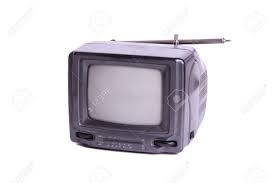 96 cm TV
Lecture 1a
HW 1 a,b
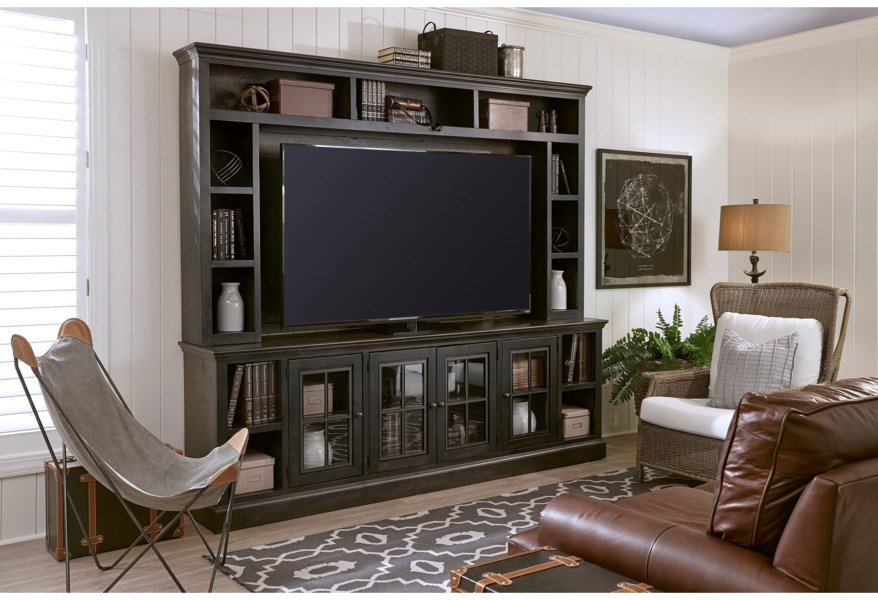 Uncertainty (or Error)
96 inch TV
150.0 ± 0.1 lb
Units
Magnitude
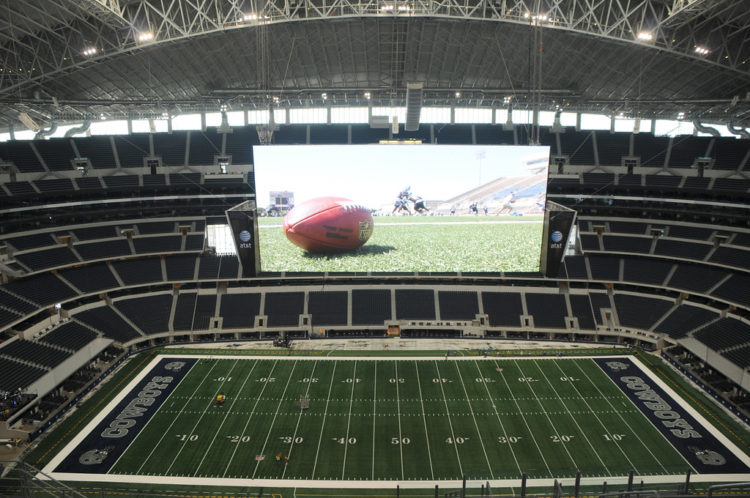 Today’s Lecture
HW 1 c-f
Lab 1 a-e
96 foot TV?
Units – General Information
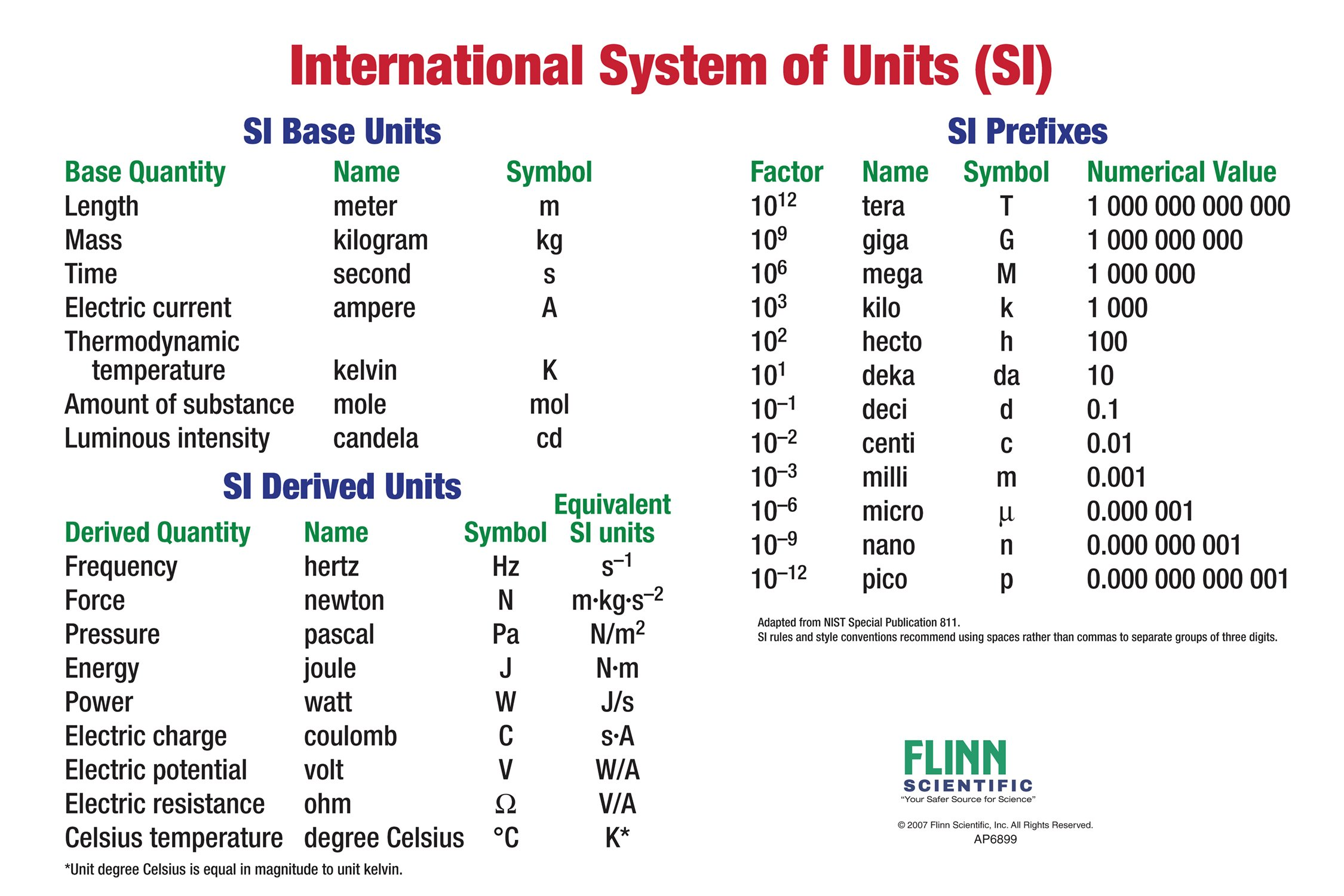 Numbers w/o units are meaningless
SI System
Base Units vs Derived Units 
Imperial (USA) vs Metric
Common Units and Abbreviations
What Unit should I use?
Cheat Sheet:   Learn it, use it, love it!
Units – General Information
Numbers w/o units are meaningless
SI System
Base Units vs Derived Units 
Imperial (USA) vs Metric
Common Units and Abbreviations
What Unit should I use?
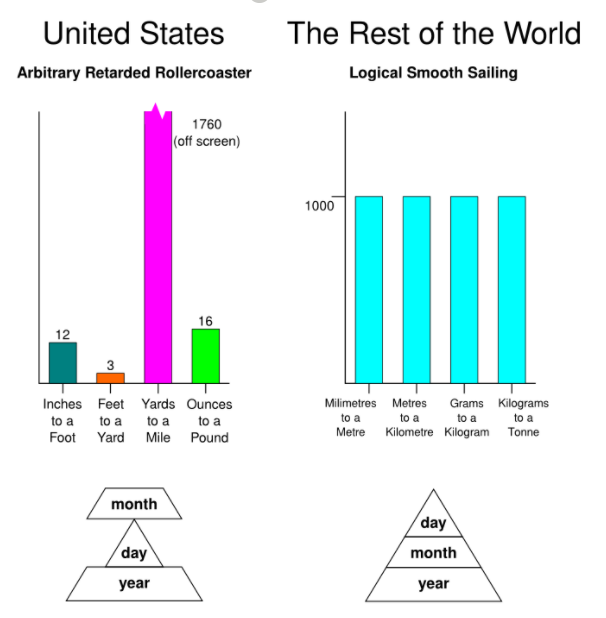 The Good – Metric System
The Bad – whatever system the problem is in

The Ugly – HW 1 c-g
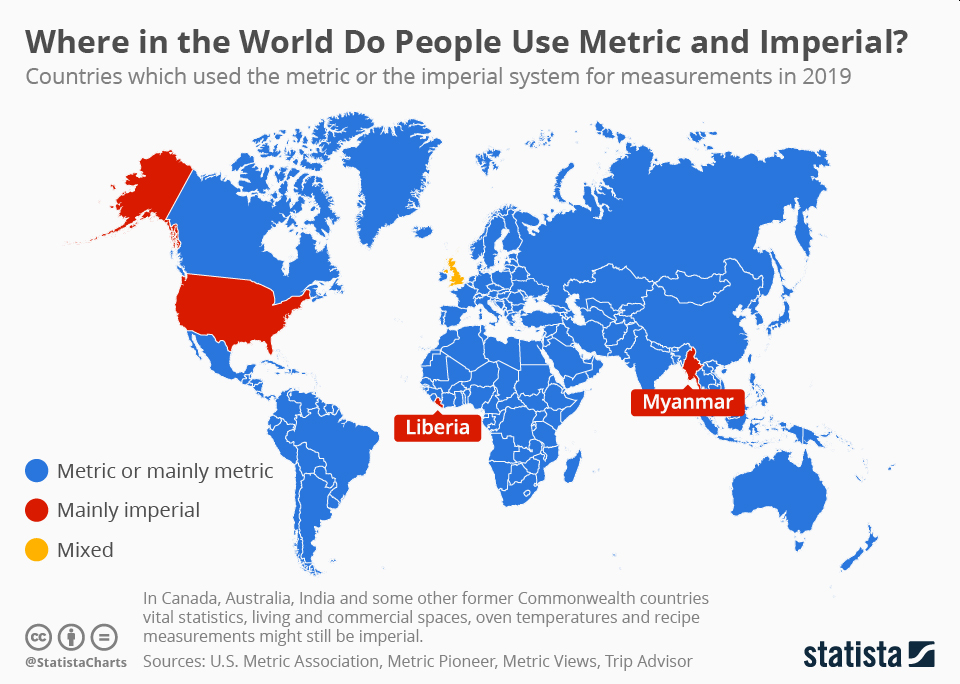 Typical Units and Abbreviations
Units of Length
Units of Volume
Units of Mass
Units of Time
Units of Temperature
Can you:
Recognize standard units of measurement?
Cheat Sheet:   Learn it, use it, love it!
Units – General Information
Numbers w/o units are meaningless
SI System
Base Units vs Derived Units 
Imperial (USA) vs Metric
Common Units and Abbreviations
What Unit should I use?
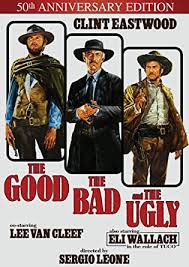 The Good – Metric System

The Bad – whatever system the problem is in

The Ugly – HW 1 c-g
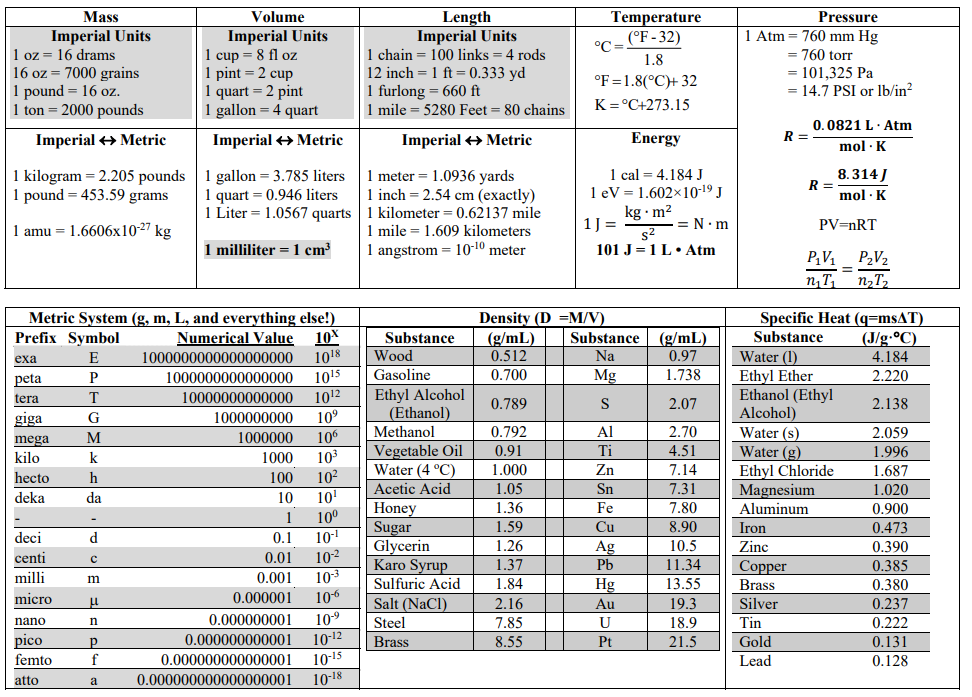 Dimensional Analysis
aka Unit Conversion, Rail and Fence, Conversion Factor Analysis etc.
the process of converting from one set of units to another
Ex:  My friend in Canada weighs 75 kg, how many pounds does he weigh?
Google (not allowed on tests) – 165.347 lbs
Memorize 1 kg = 2.205 lb
Cheat Sheet 1 kg = 2.205 lbs
75 kg x 2.205 lbs = 165.347 lbs
How do I know if I should multiply or divide (50/50)?
Dimensional Analysis
Starting 
Value
Conversion Factor
(Cheat Sheet)
Why this works:
The fundamental law of fractions states that the value of a fraction does not change when its numerator and denominator are both multiplied by the same non-zero number
This is just the number 1 “disguised”
Cancel top/bottoms if they are the same
General Process
Types of Problems
Start with the given value
Pick CF, tops/bottoms cancel
May need multiple step
Do the math
Multiply Tops
Divide by Bottoms
Keep track of SF
US ↔ US
US ↔ Metric
Metric ↔ Metric
Multiple Steps
Compound Units
Squares and Cubes
Word Problems
Hints
Be familiar with the many different types of units
Mass vs Length vs Volume
US vs Metric
1 mL = 1 cm3
Try, if you get stuck try something different
Double check that units cancel
Double check SF
Can you:
Use CF to solve problems
Conversion – Single Step / US Units
Example: Convert 53 ft to in
Example: Convert 100. in to ft
Can you:
Solve Single Step Problems
HW 1 c
Conversion – Multiple Steps
Example: Convert 2.50 tons to oz.
Example: Convert 118.5 cups to gallons
Can you:
Solve Multi-Step Problems
HW 1 c
Conversion – US ↔ Metric
Example: 8.5 oz to grams
Example: Convert 7.00 L to pints
Can you:
Solve US-Metric Problems
HW 1 c
Conversion – Metric ↔ Metric
Only 1 table for ALL conversions!
Use table on the CS (don’t move the decimal)
Table reads 1 cm = 0.01 m (1 goes with the prefix)
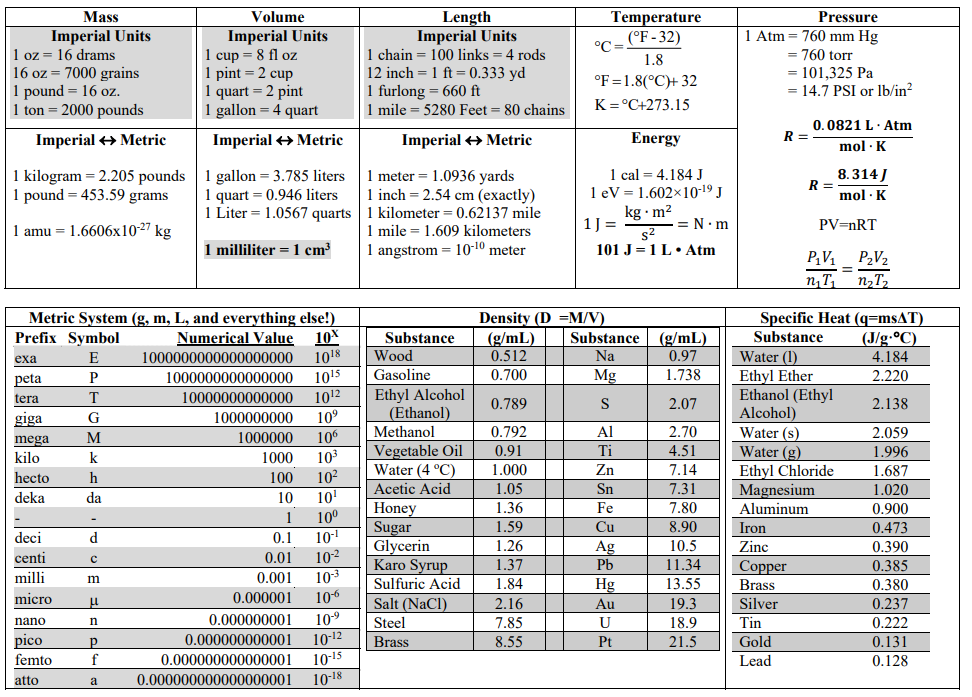 Conversion – Metric ↔ Metric
Example: 9.5 mL to L
Example: Convert 150 g to Tg
Can you:
Solve Metric-Metric Problems
HW 1 d
Conversion – Metric ↔ Metric
Example: 25,000 μm Mm
Example: Convert 8.50 x 10-7 GL to pL
Can you:
Solve Metric-Metric Problems
HW 1 d